Trường Tiểu học Thanh Am
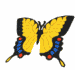 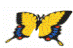 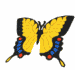 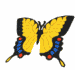 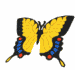 CHÀO MỪNG CÁC EM HỌC SINH LỚP 5
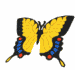 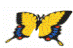 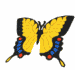 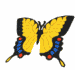 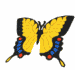 Môn: TOÁN
Luyện tập ( trang 171 – dưới)
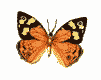 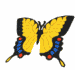 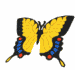 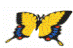 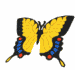 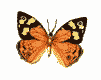 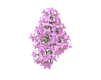 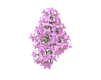 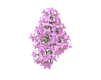 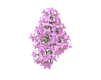 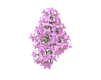 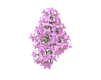 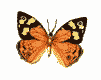 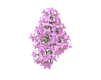 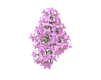 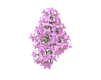 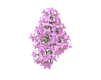 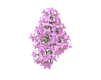 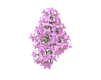 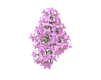 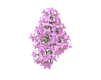 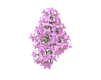 a) Tìm vận tốc của một ô tô, biết ô tô đó đi được 120km trong 2 giờ 30 phút.
    b) Bình đi xe đạp với vận tốc 15km/giờ từ nhà đến bến xe mất nửa giờ. Hỏi nhà Bình cách bến xe bao nhiêu                  ki – lô – mét ?
    c) Một người đi bộ với vận tốc 5km/giờ và đi được quãng đường 6km. Hỏi người đó đã đi trong thời gian bao lâu?
Bài 1: Giải
a/ Vận tốc của một ô tô là 
Đổi 2 giờ 30 phút = 2,5 giờ
120  : 2,5    =  48 (km)
b/ nửa giờ = 0,5 giờ 
Quảng đường từ nhà Bình cách bến xe là
	5    x  0,5  = 7,5 km
c/ Thời gian người đó đi bộ 
6  : 5 = 1,2 giờ = 1 giờ 12 phút
2. Một ô tô và một xe máy xuất phát cùng một lúc từ A đến B. Quãng đường AB dài 90km. Hỏi ô tô đến B trước xe máy bao lâu, biết thời gian ô tô đi là 1,5 giờ và vận tốc ô tô gấp 2 lần vận tốc xe máy ?
Giải  
Vận tốc của ôtô là
: 1,5   = 60 (km/ giờ)
Vận tốc của xe máy
: 2   = 30 km/ giờ
Thời gian xe mát đi hết quảng đường AB
: 30   =  3 giờ
Ô tô đến trước xe máy khoảng thời gian là
 3   - 1,5  = 1,5 giờ
                                      ĐÁP SỐ: 1,5 giờ
GiẢI
Tổng vận tốc của hai xe
: 2 = 90 (km/ giờ)
Vận tốc của xe đi từ A
90 : ( 2+3)  x 2  = 36 (km/ giờ)
Vận tốc của xe đi từ B
-  36  =   54 (km/ giờ)
Đáp số: 36 km/ giờ và 54 km/ giờ
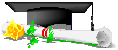 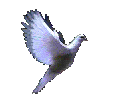 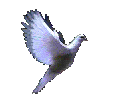 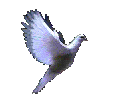 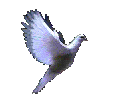 Chúc các thầy, cô dồi dào sức khỏe
 Chúc các em học giỏi.
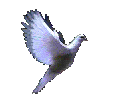 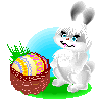 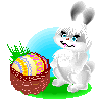 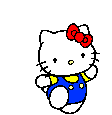 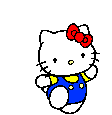 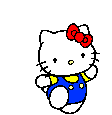 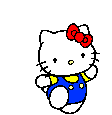